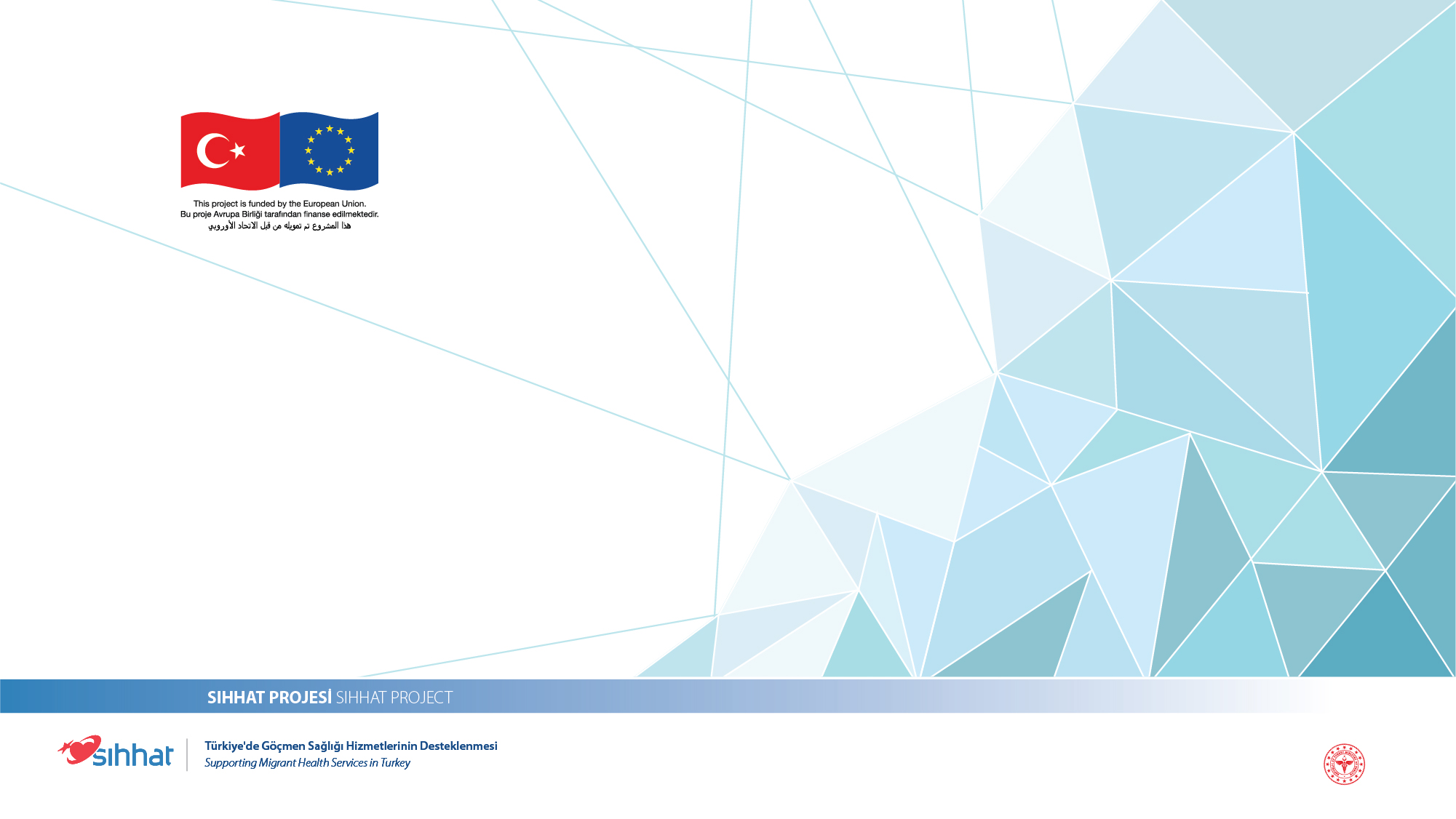 العنف ضد المرأة
مشروع SIHHAT
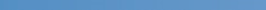 دعم الخدمات الصحية للمهاجرين في تركيا
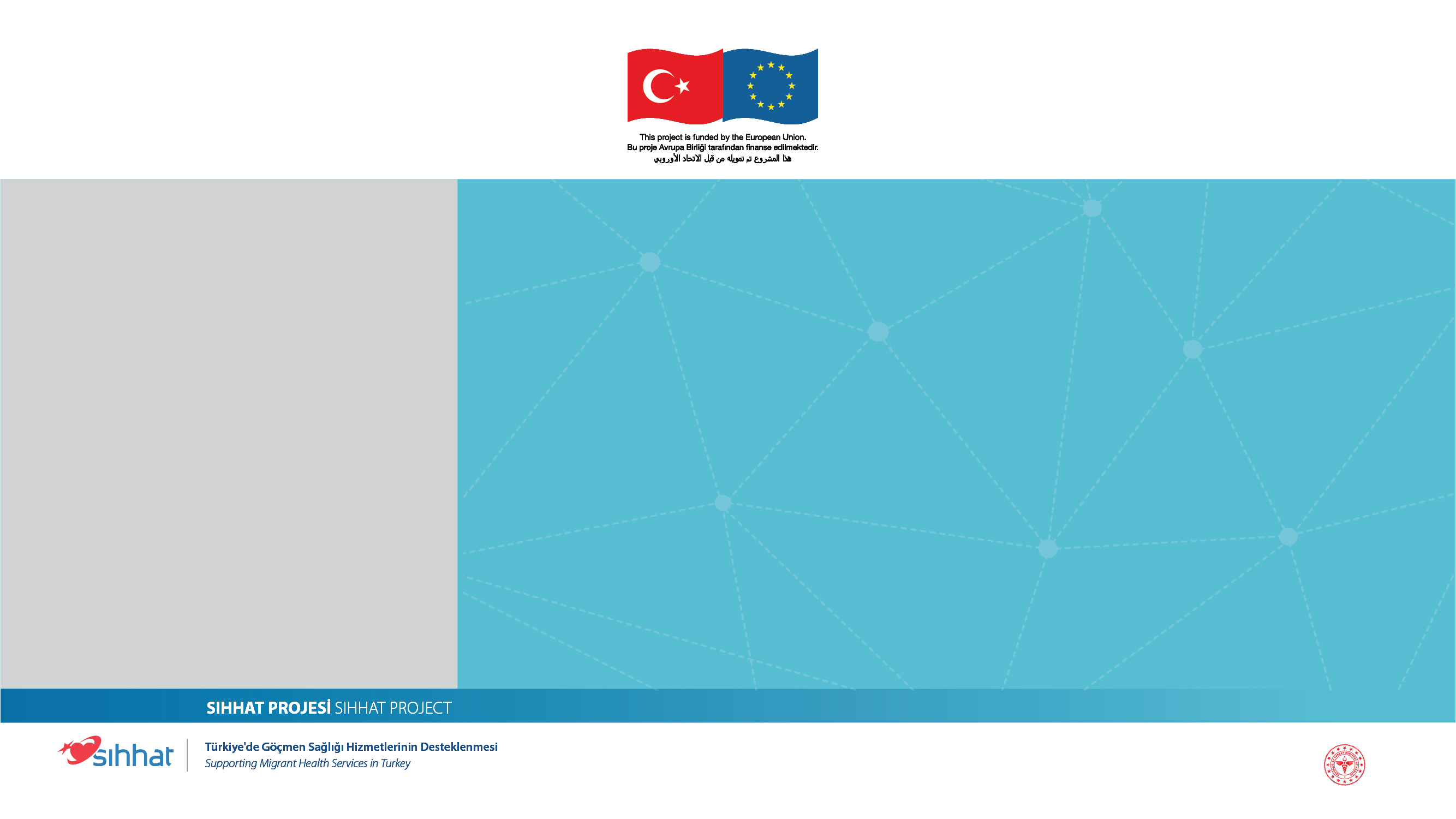 الغاية
اكتساب المشاركين المعلومات حول موضوع منع العنف ضد المرأة
معرفتهم آليات المراجعة
مشروع SIHHAT
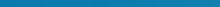 دعم الخدمات الصحية للمهاجرين في تركيا
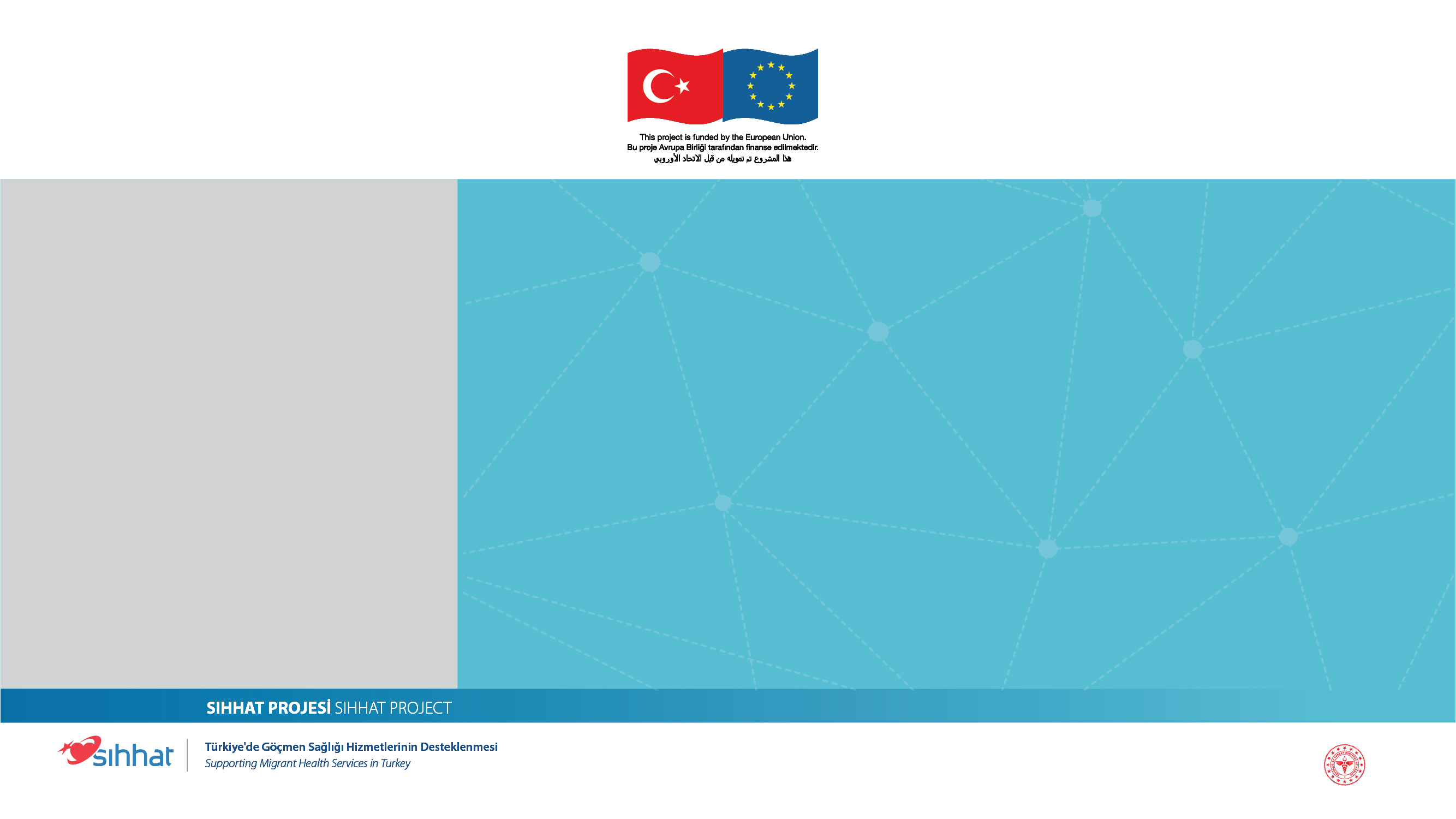 المكتسبات
يجب على المشارك في نهاية هذه الجلسة أن يكون قادراً على؛
تعريف العنف
سرد أنواعه
شرح ما يمكن القيام به
مشروع SIHHAT
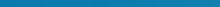 دعم الخدمات الصحية للمهاجرين في تركيا
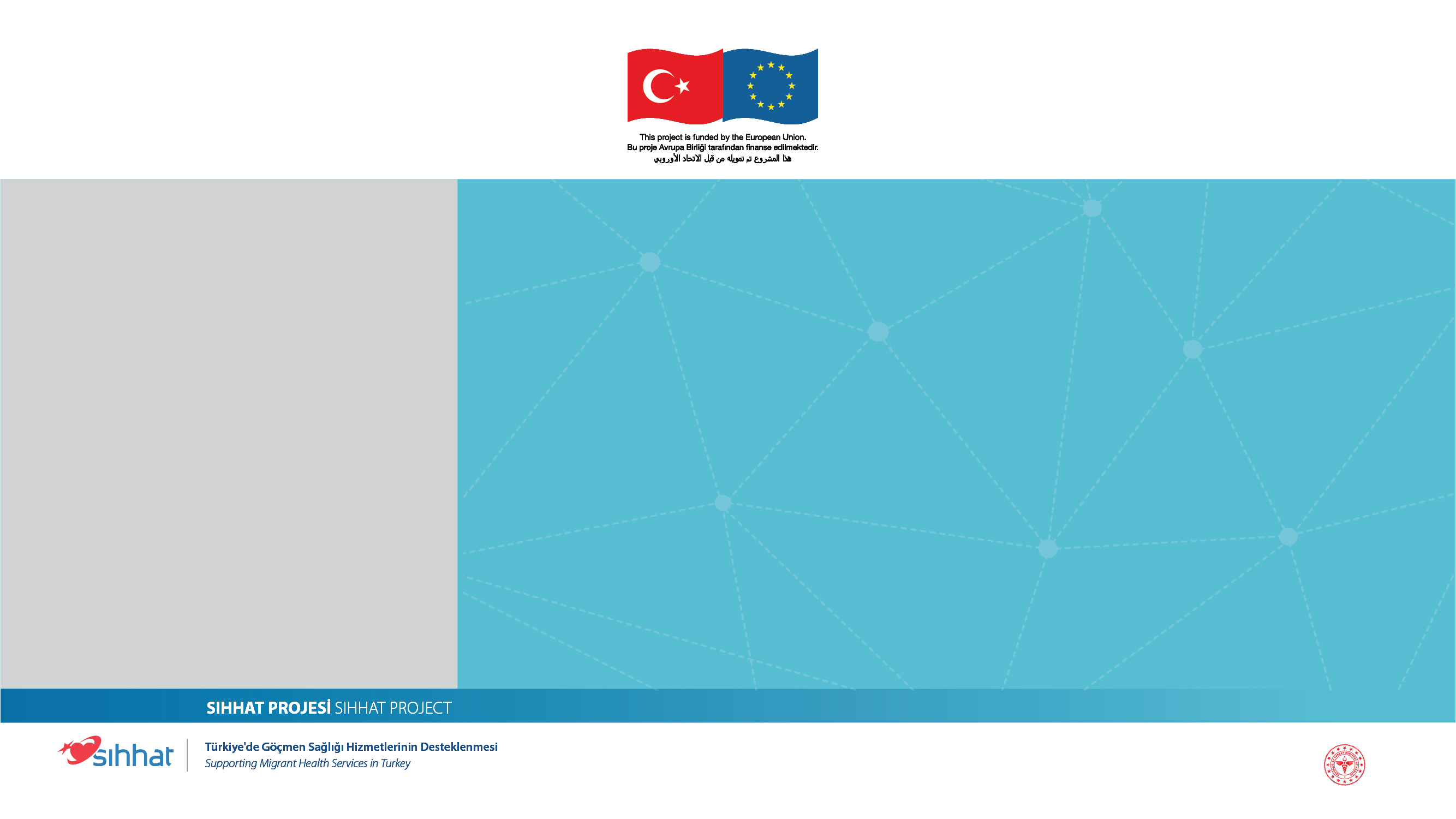 العنف المنزلي
جميع أنواع العنف الجسدي والجنسي والنفسي والاقتصادي الذي يحدث بين ضحية العنف ومرتكب العنف ضمن الأسرة أو المنزل أو بين أفراد الأسرة الآخرين حتى وإن لم يتشاركا المنزل نفسه.
مشروع SIHHAT
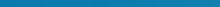 دعم الخدمات الصحية للمهاجرين في تركيا
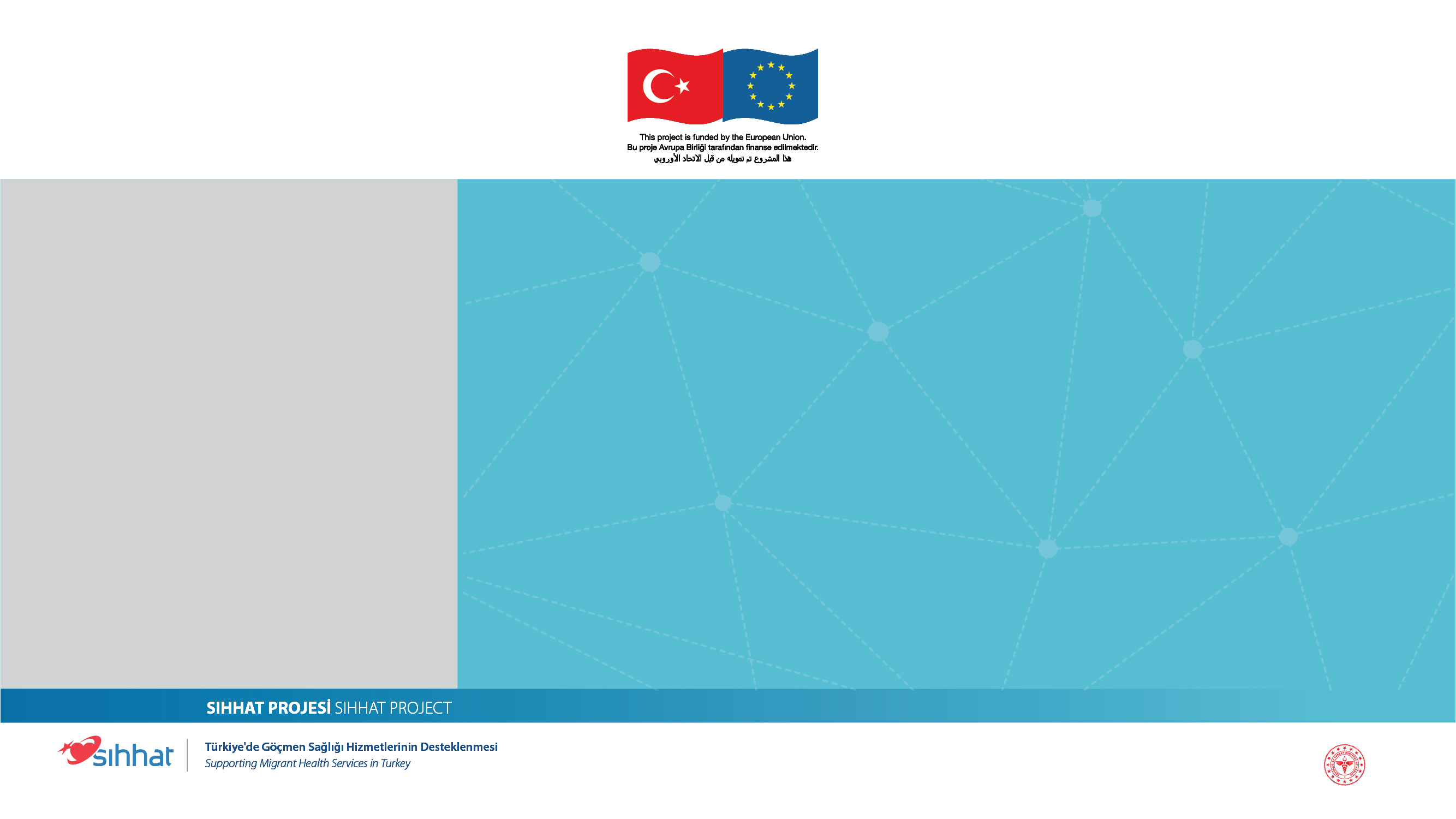 العنف ضد المرأة
جميع أنواع المواقف والسلوكيات التي يتم تطبيقها على النساء لمجرد كونهن نساء أو التي تؤثر على المرأة وتتسبب في انتهاك الحقوق الإنسانية للمرأة من خلال التمييز القائم على الجنس ويتم تعريفها على أنها عنف في القوانين.
مشروع SIHHAT
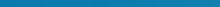 دعم الخدمات الصحية للمهاجرين في تركيا
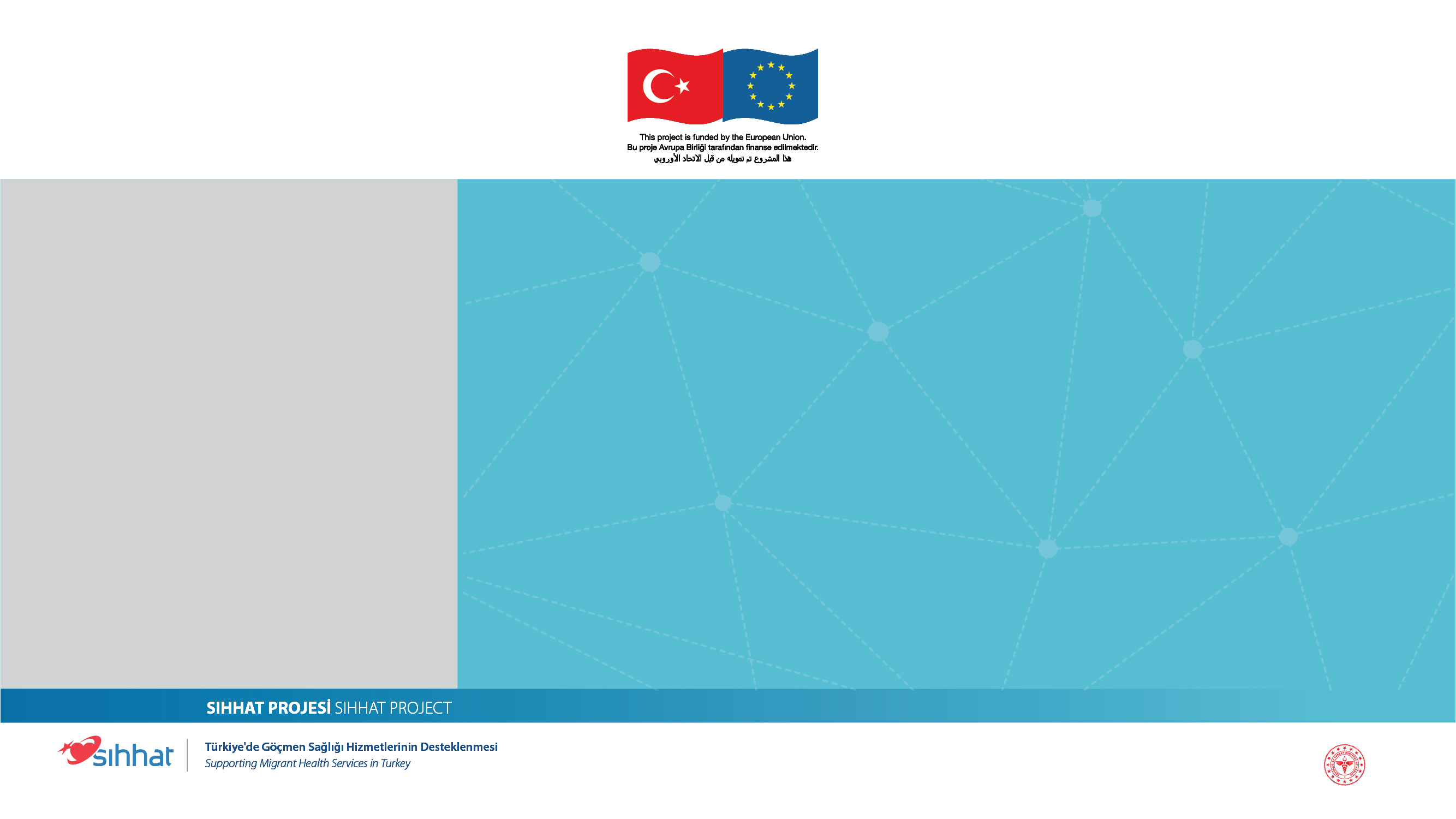 أنواع العنف
العنف النفسي
العنف الجنسي
العنف الاقتصادي
العنف الجسدي
مشروع SIHHAT
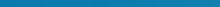 دعم الخدمات الصحية للمهاجرين في تركيا
[Speaker Notes: بالإضافة إلى ذلك؛ تعتبر الملاحقة المستمرة من جانب واحد والإكراه على الزواج في سن مبكرة وجرائم القتل بذريعة الشرف والإجبار على الانتحار والاتجار بالنساء من أشد أشكال العنف ضد المرأة أيضاً.]
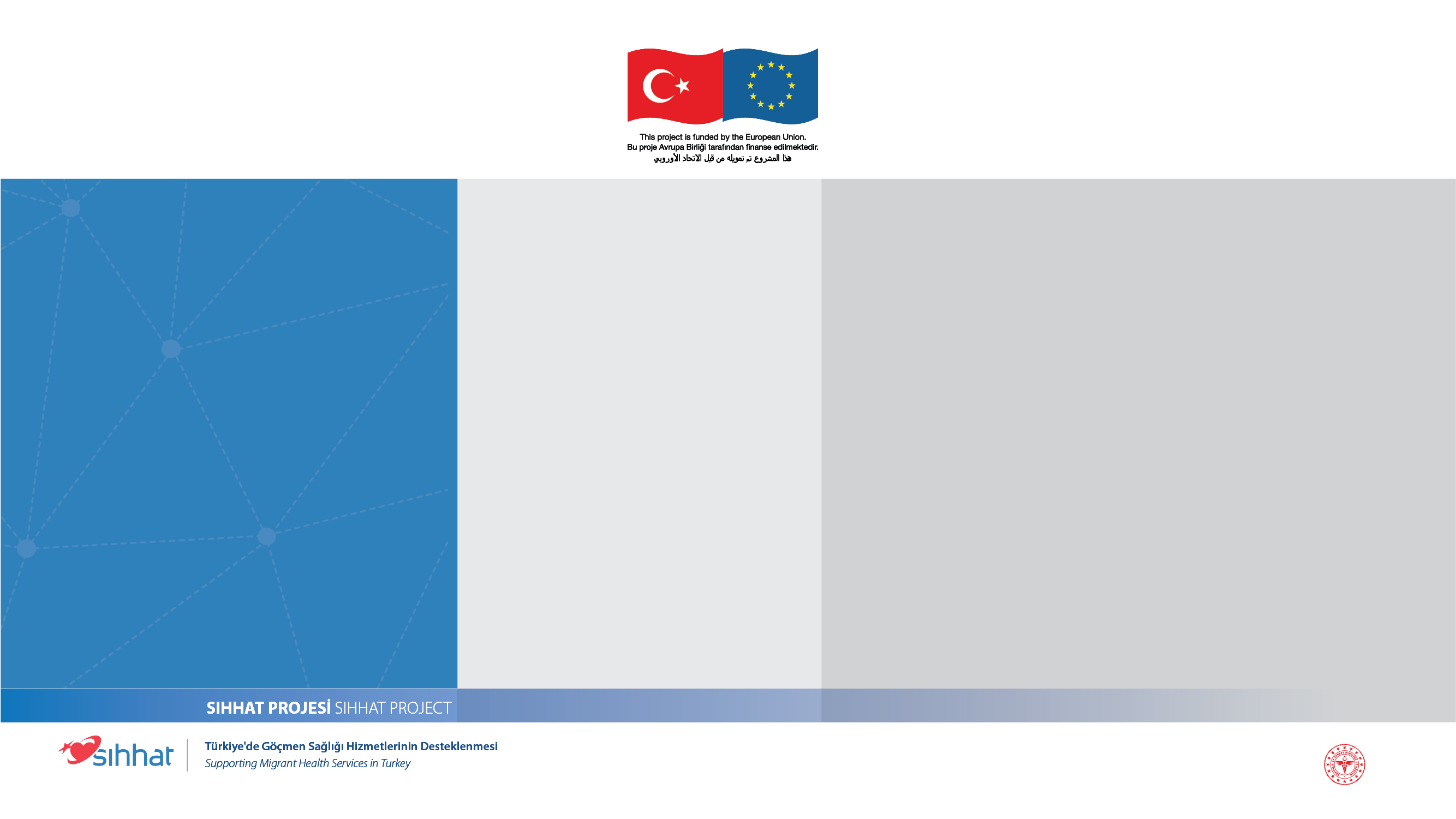 العنف النفسي
الإهانة
إلقاء اللوم
دفعها للشعور بأنها قد أصيبت بالجنون 
إطلاق لقب
الاحتقار
عبر الاستغلال العاطفي
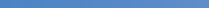 مشروع SIHHAT
دعم الخدمات الصحية للمهاجرين في تركيا
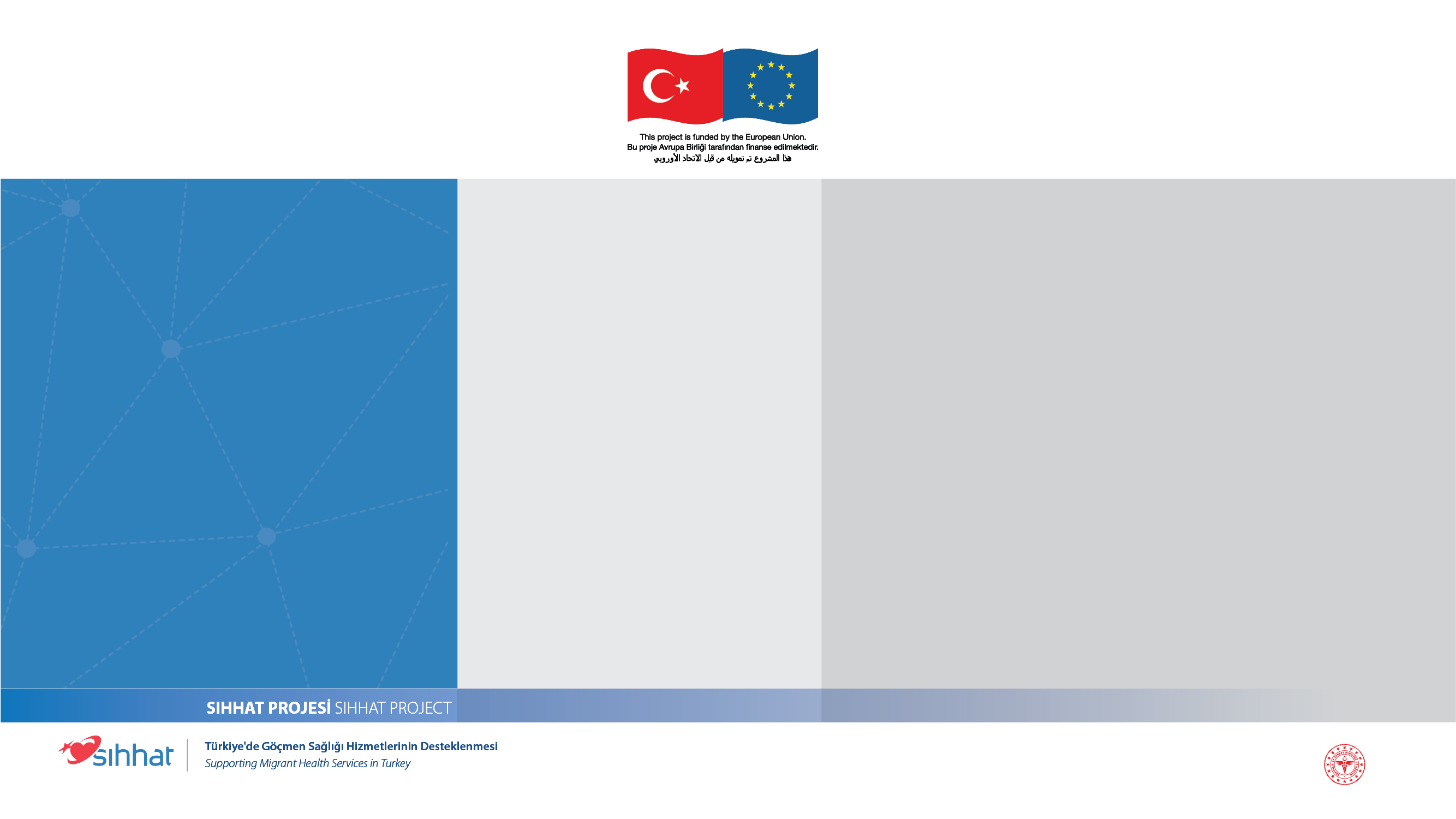 العنف النفسي
التهديد عبر الإيماءات أو الأفعال
تمزيق الأشياء أو تحطيمها
تعذيب الحيوانات
إشهار السلاح
عبر التهديد
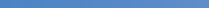 مشروع SIHHAT
دعم الخدمات الصحية للمهاجرين في تركيا
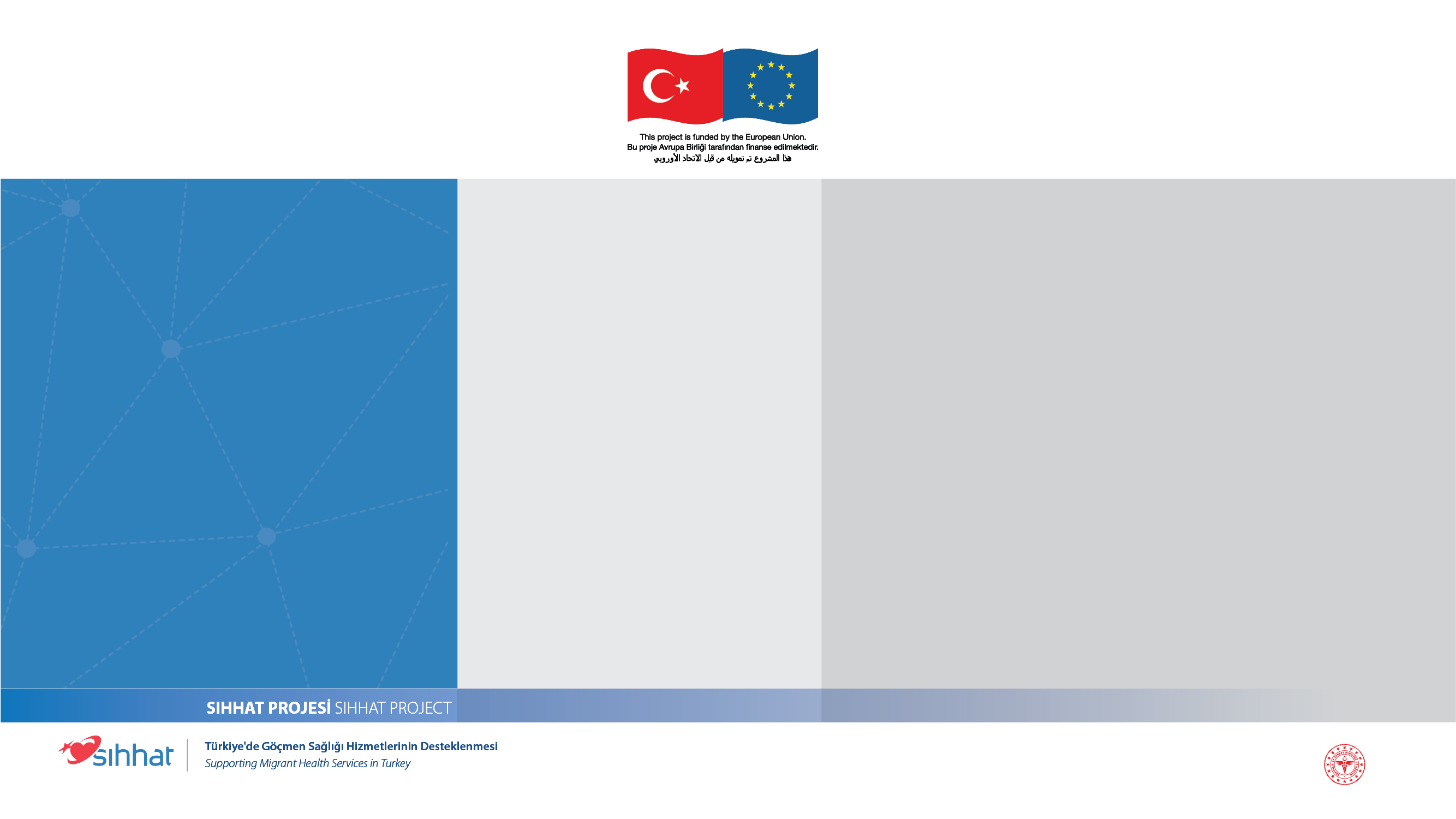 العنف النفسي
دفعها للشعور بالذنب تجاه الأطفال
استخدام الأطفال لنقل الرسائل
التنفيس عن غضبه عبر الأطفال
جعل الأطفال ورقة مساومة
التهديد بالحرمان من الاطفال
عبر استخدام الأطفال
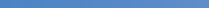 مشروع SIHHAT
دعم الخدمات الصحية للمهاجرين في تركيا
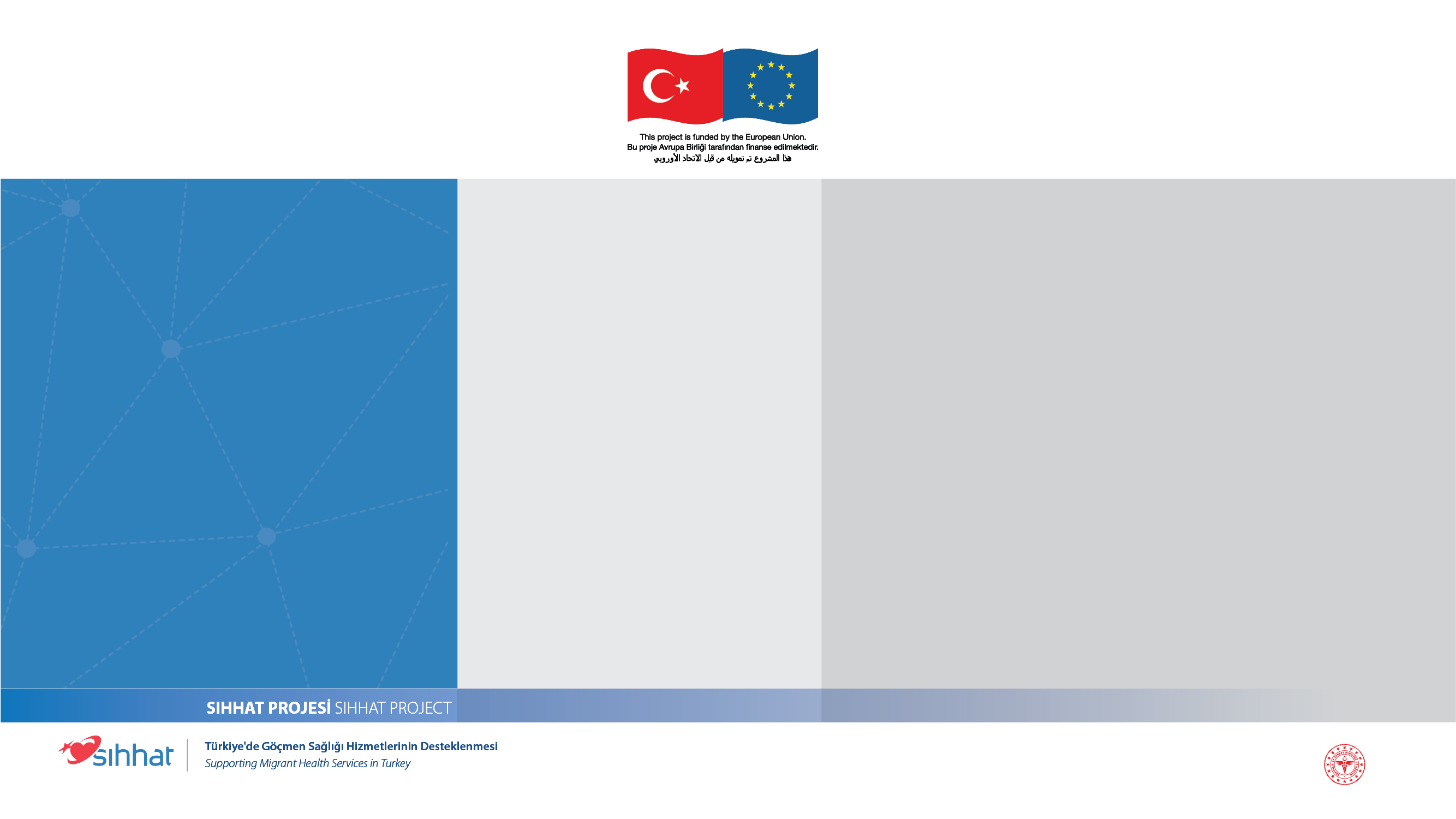 العنف النفسي
استخفاف العنف
إنكار العنف
عزو سبب السلوك العنيف إلى أشخاص آخرين أو أحداث أخرى
إخبار المرأة بأنها هي سبب العنف
عبر العزل
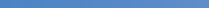 مشروع SIHHAT
دعم الخدمات الصحية للمهاجرين في تركيا
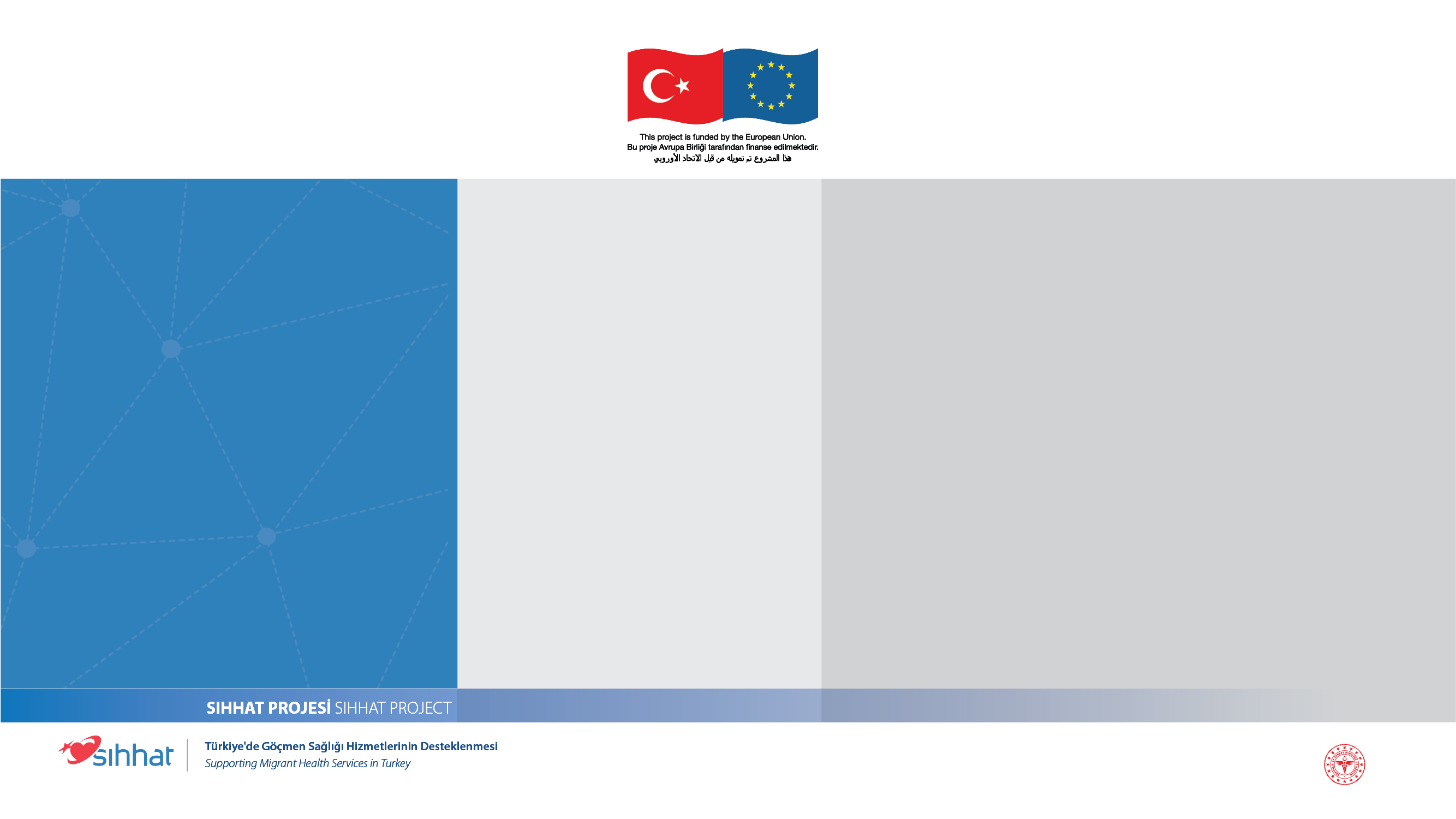 العنف النفسي
اتخاذ القرارات المهمة بمفرده
التظاهر بأنه سيد المنزل
التذكير بأدوار الأنوثة والذكورة بشكل متكرر
معاملة المرأة كأنها خادمة
عبر استخدام "هويته الذكورية"
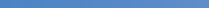 مشروع SIHHAT
دعم الخدمات الصحية للمهاجرين في تركيا
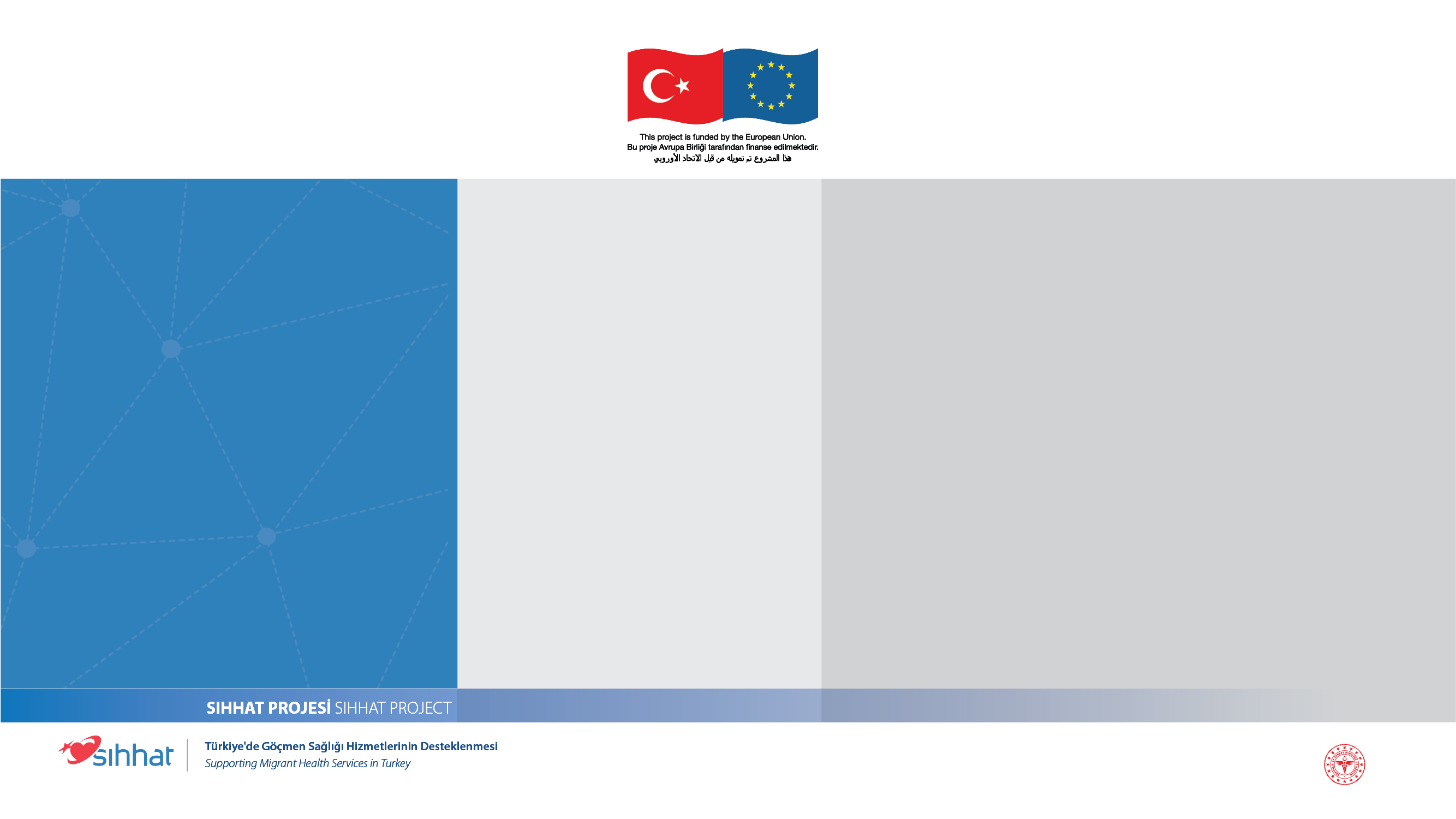 العنف الجنسي
إجبار المرأة على الجماع في الوقت والمكان والشكل الذي لا توده
الاغتصاب
الإجبار على إنجاب / عدم إنجاب الأطفال
الإجبار على ممارسة الدعارة
إلحاق الأذى بأعضائها التناسلية
نقل عدوى الأمراض المنتقلة جنسياً
تزويجها بمغتصبها
الاتجار بالبشر
اختطاف فتاة
قيام أي شخص في أي مكان، بما في ذلك المنزل أو مكان العمل، بغض النظر عن درجة قرابته من الضحية بـ
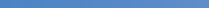 مشروع SIHHAT
دعم الخدمات الصحية للمهاجرين في تركيا
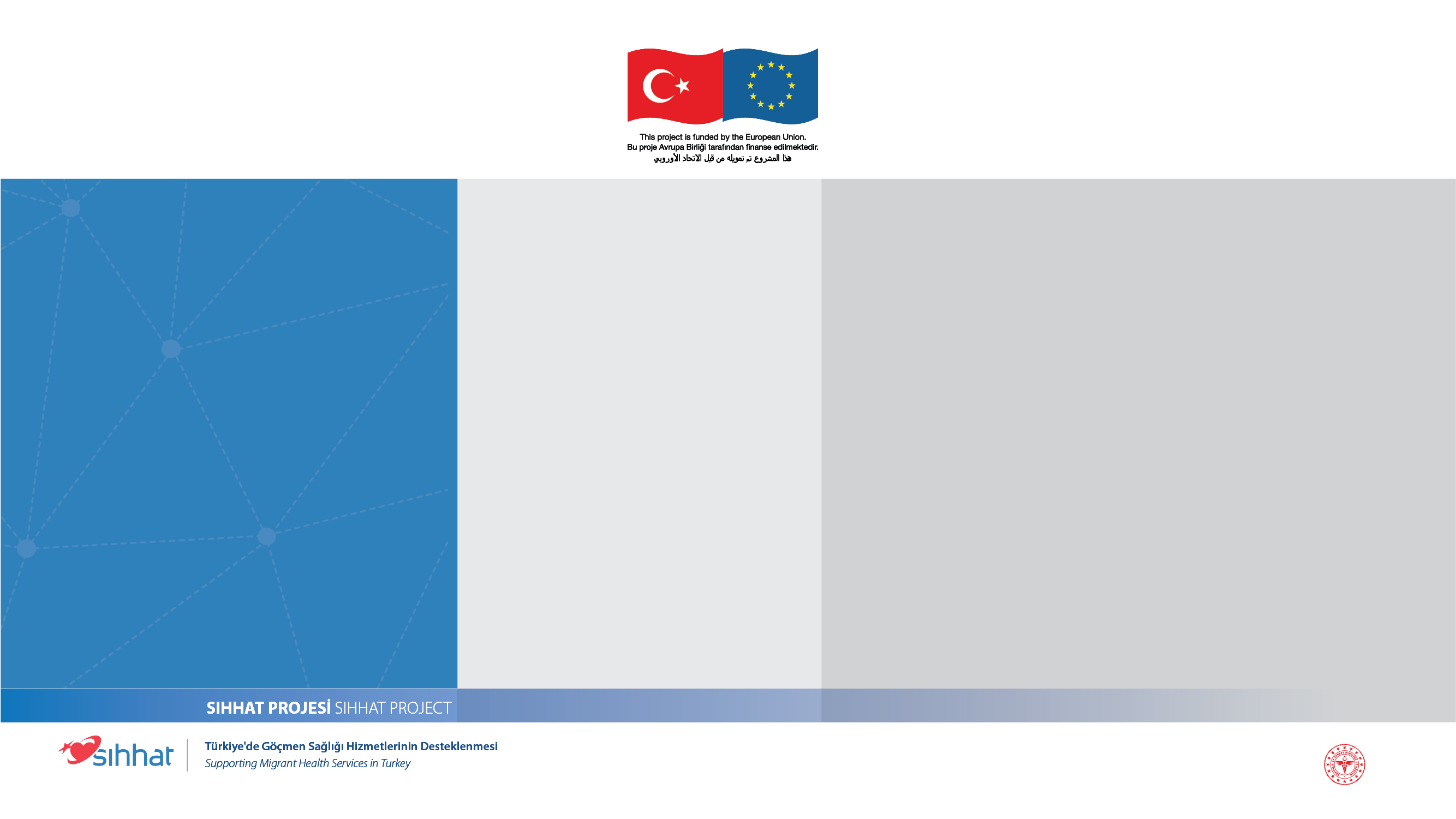 العنف الاقتصادي
تقييد إنفاق المرأة
عدم السماح لها بالعمل
إجبارها على العمل
اتخاذ الرجل القرارات المتعلقة بالشؤون الاقتصادية لوحده
أخذ أموال المرأة
التسبب في طرد المرأة من العمل عبر التسبب بحادث في مكان العمل
منع الأنشطة التي من شأنها تطوير المهارات التي من شأنها تسهيل حصول المرأة على عمل
هو حرمان المرأة من الفرص الاقتصادية التي تحتاج إليها من أجل البقاء على قيد الحياة.
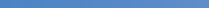 مشروع SIHHAT
دعم الخدمات الصحية للمهاجرين في تركيا
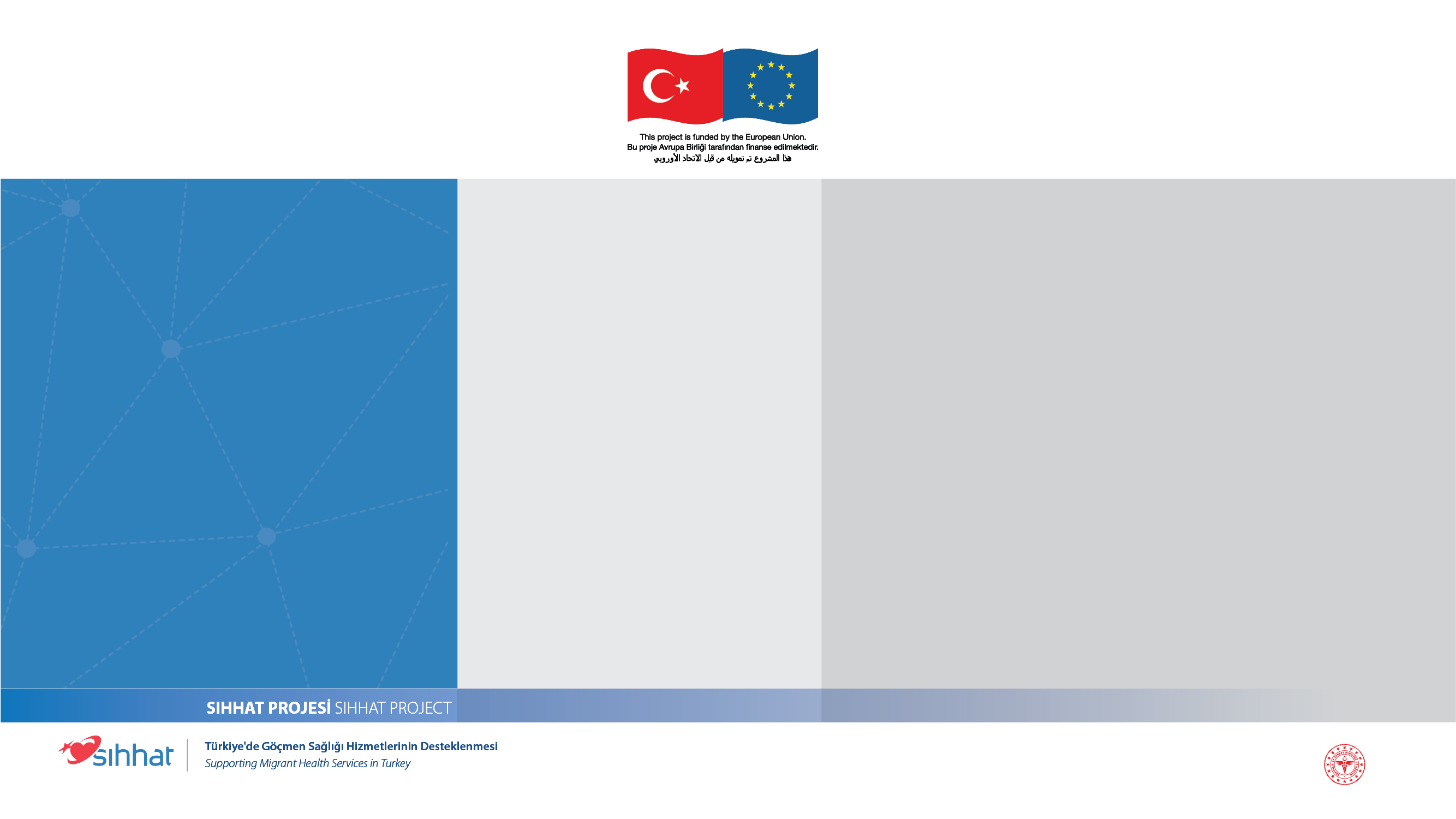 العنف الجسدي
الصفع أو رمي شيء ما
الدفع أو الهز أو شد الشعر
اللكم أو الضرب بجسم ما
الركل أو الجر أو الضرب
الخنق أو إحراق منطقة ما من جسدها
التهديد بأدوات مثل السكين أو السلاح أو استخدامها
هو استخدام القوة الغاشمة كأداة للترهيب والكبت والعقاب.
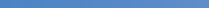 مشروع SIHHAT
دعم الخدمات الصحية للمهاجرين في تركيا
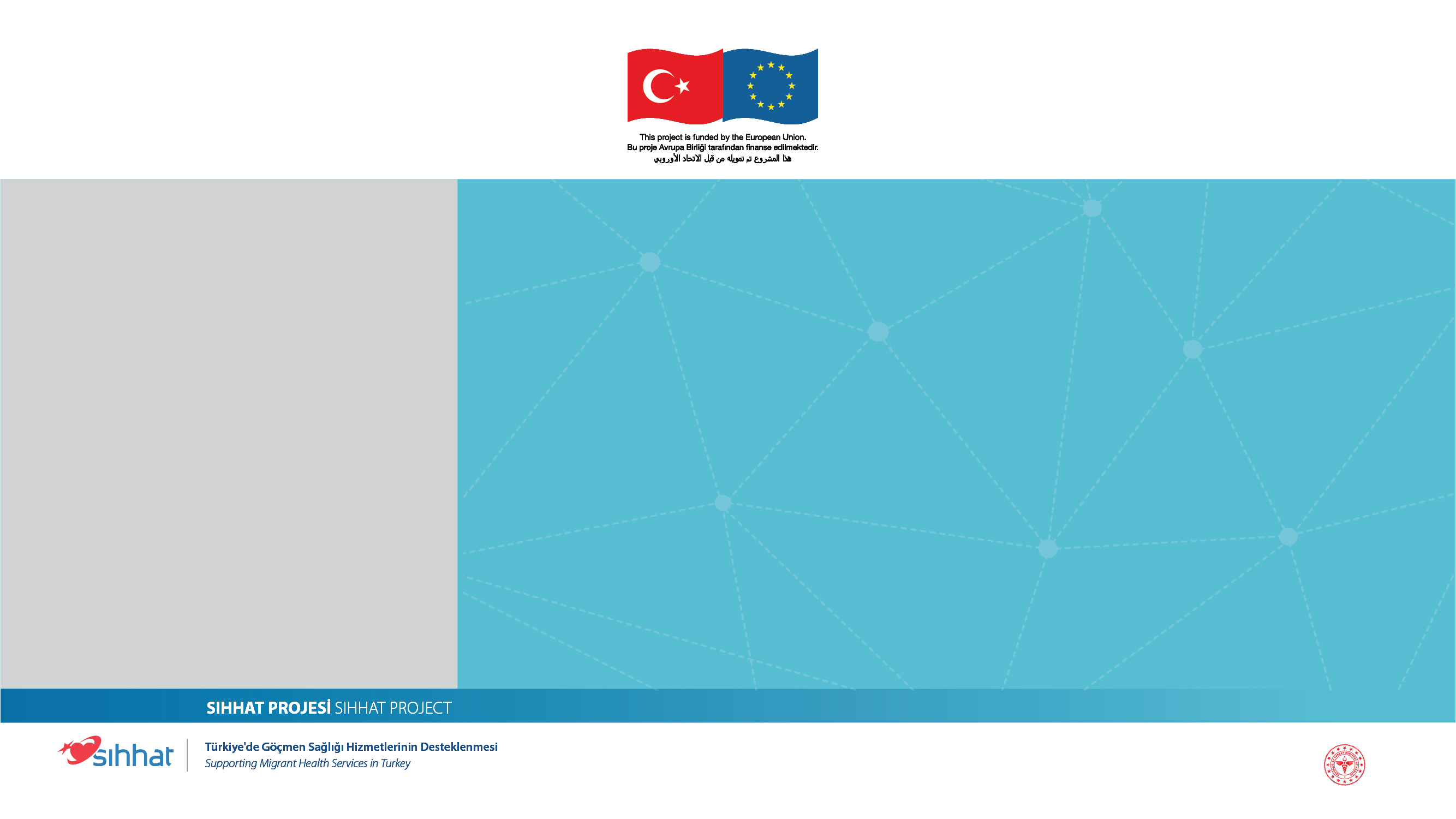 المشاكل الصحية التي قد تنشأ نتيجة للعنف
المشاكل الصحية العاطفية التي تصبح مستمرة
السلوكيات المضرة بالصحة مثل تعاطي الكحول أو المخدرات
سلوك إيذاء النفس أو وجود أفكار أو خطط حول ذلك أو محاولة الانتحار
الانتانات المتكررة المنتقلة جنسياً
الإصابات المتكررة أو غير المفسرة
مشروع SIHHAT
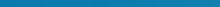 دعم الخدمات الصحية للمهاجرين في تركيا
[Speaker Notes: بالإضافة إلى ذلك؛ تعتبر الملاحقة المستمرة من جانب واحد والإكراه على الزواج في سن مبكرة وجرائم القتل بذريعة الشرف والإجبار على الانتحار والاتجار بالنساء من أشد أشكال العنف ضد المرأة أيضاً.]
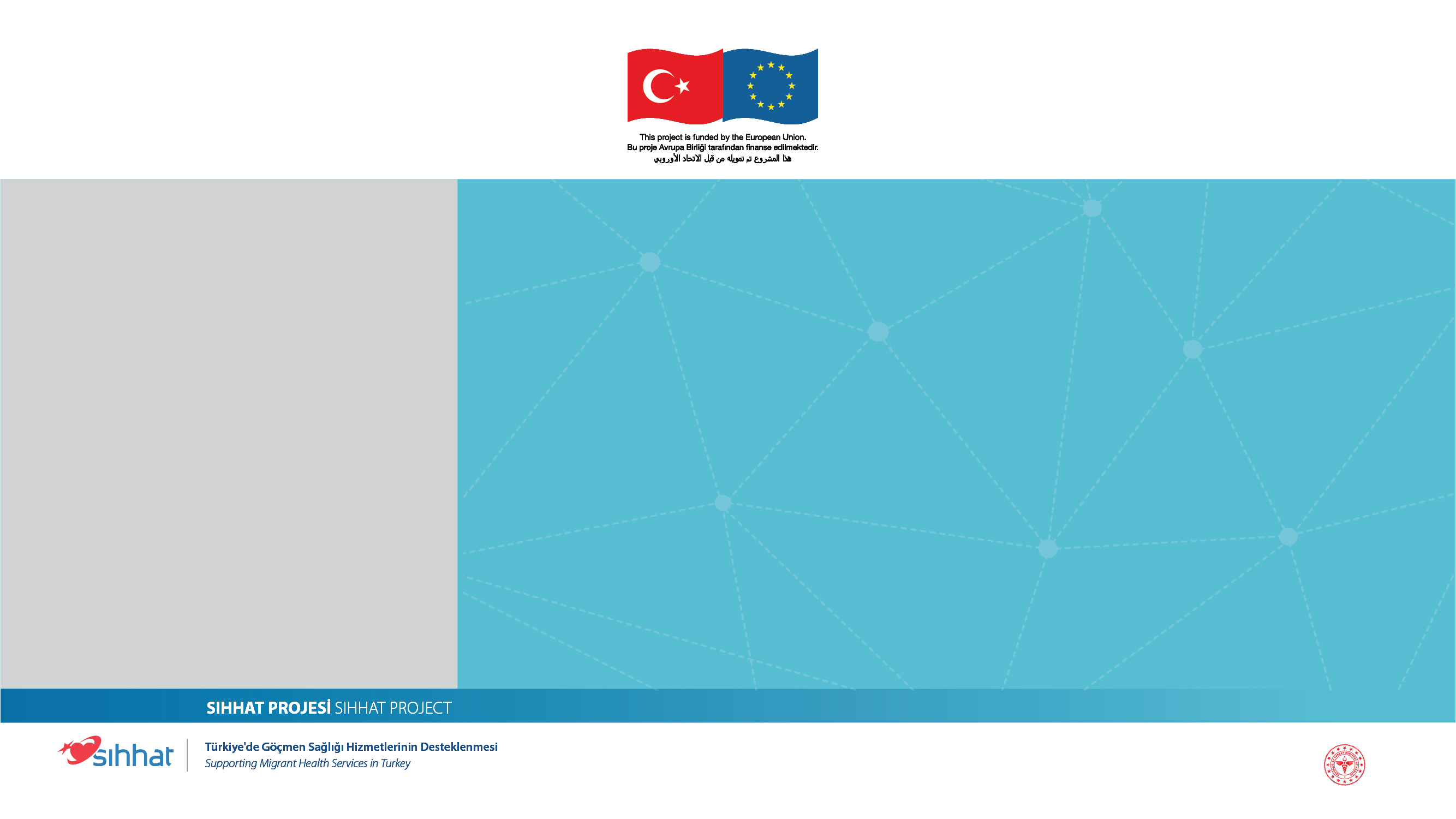 المشاكل الصحية التي قد تنشأ نتيجة للعنف
الألم المزمن غير المفسر أو الحالات المزمنة الأخرى
السلوك التدخلي للزوج أثناء الفحص
تفويت المرأة لمواعيد الفحص الخاصة بها أو بأطفالها بشكل متكرر
وجود مشاكل عاطفية أو سلوكية لدى المرأة نفسها أو لدى أطفالها
الحمول غير المرغوب فيها
مشروع SIHHAT
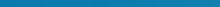 دعم الخدمات الصحية للمهاجرين في تركيا
[Speaker Notes: بالإضافة إلى ذلك؛ تعتبر الملاحقة المستمرة من جانب واحد والإكراه على الزواج في سن مبكرة وجرائم القتل بذريعة الشرف والإجبار على الانتحار والاتجار بالنساء من أشد أشكال العنف ضد المرأة أيضاً.]
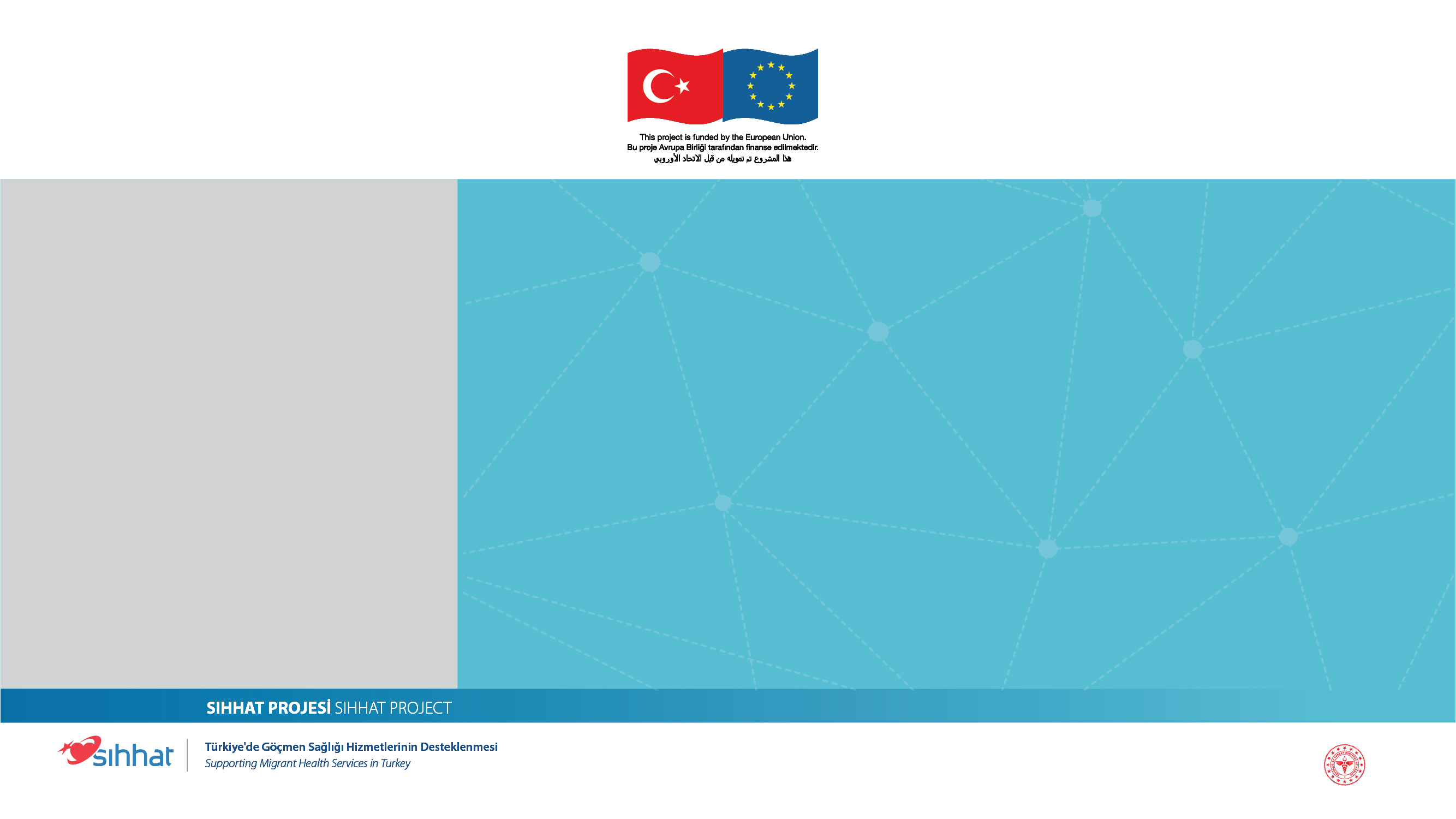 المؤسسات التي يمكن الحصول على مساعدتها بخصوص منع العنف ضد المرأة
مشروع SIHHAT
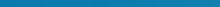 دعم الخدمات الصحية للمهاجرين في تركيا
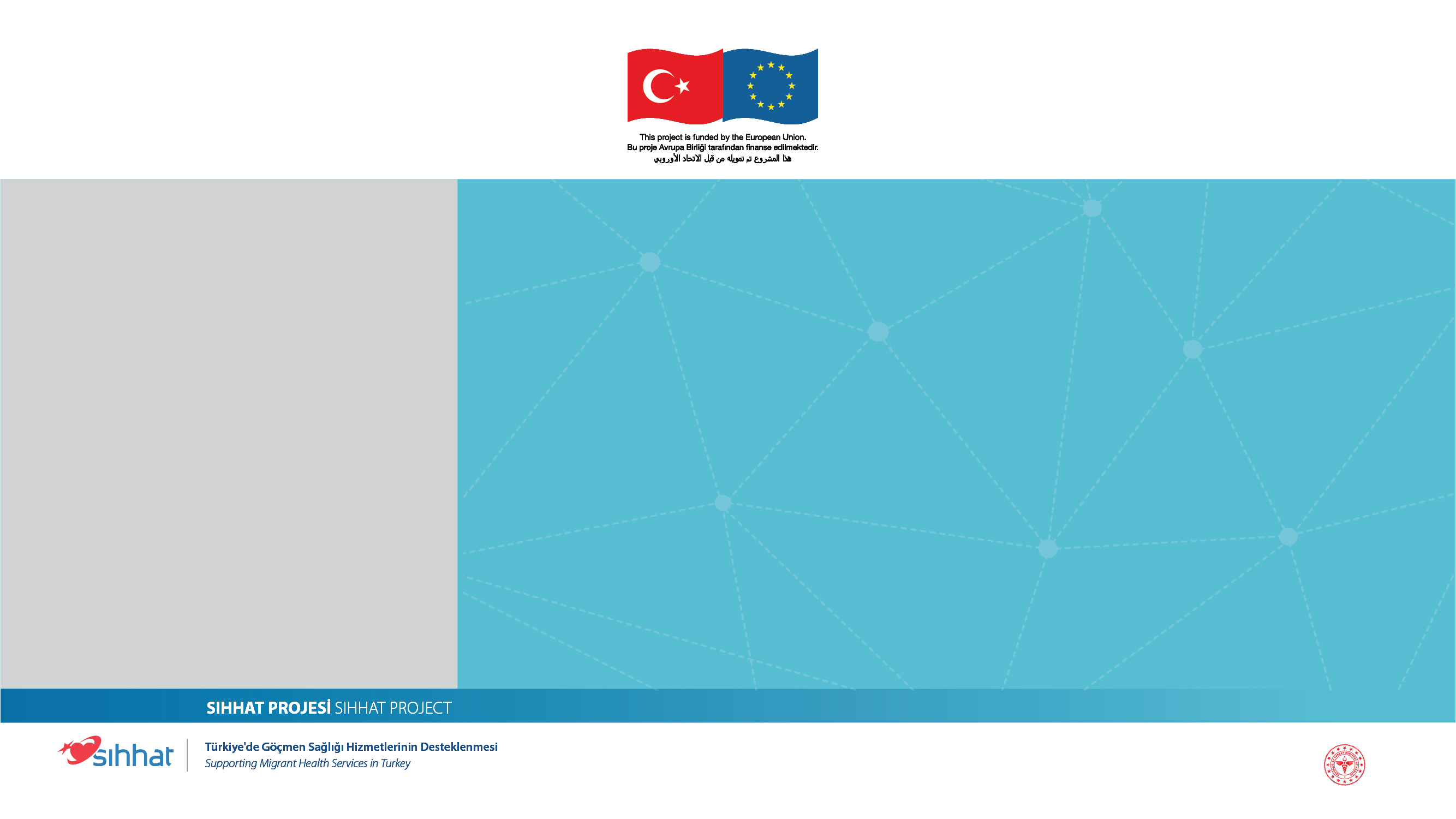 عند مشاهدتكم للعنف أو تعرضكم له
يمكنكم طلب المساعدة من الشرطة أو الدرك.
يمكنكم الاتصال بخطALO 183  التابع لوزارة الأسرة والخدمات الاجتماعية. (دعم اللغة العربية متاح أيضاً)
مشروع SIHHAT
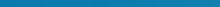 دعم الخدمات الصحية للمهاجرين في تركيا
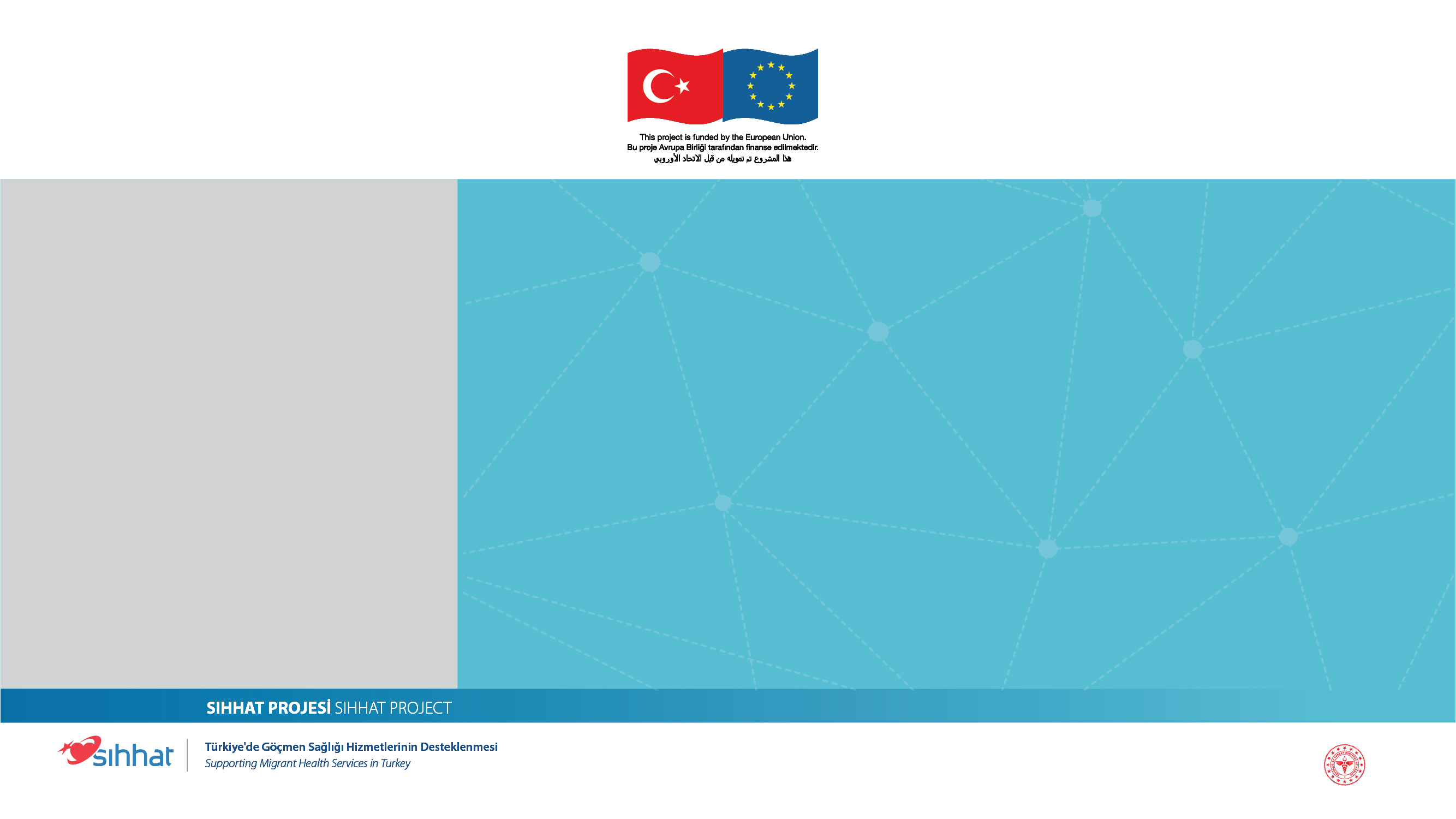 عند مشاهدتكم للعنف أو تعرضكم له
إن كنتم بحاجة إلى رعاية صحية نتيجة للعنف، فإنه بإمكانكم مراجعة أقسام الإسعاف في المشافي.
عندما تصرحون بأنكم قد تعرضتم للعنف وعندما تحتاجون إلى خدمات دعم من مؤسسات مختلفة (مثل مركز منع ومتابعة العنف (ŞÖNİM)، قوات إنفاذ القانون، الادعاء العام) فإنه سيتم توجيهكم من في المشافي.
مشروع SIHHAT
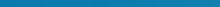 دعم الخدمات الصحية للمهاجرين في تركيا
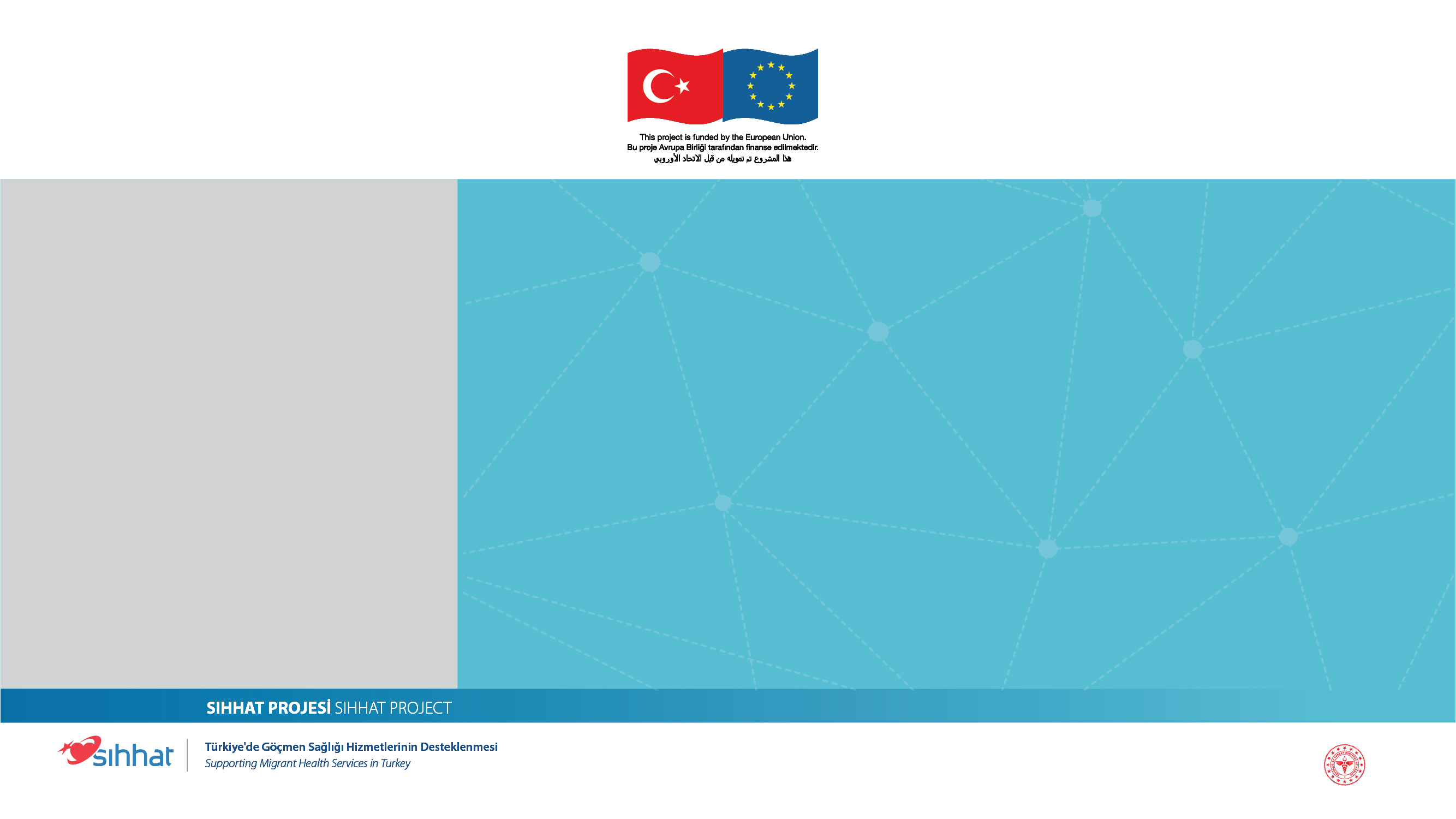 عند مشاهدتكم للعنف أو تعرضكم له
في حال مراجعتكم لمراكز منع ومتابعة العنف (ŞÖNİM) التابعة لوزارة الأسرة والخدمات الاجتماعية الموجودة في كل ولاية، فإنه يتم تزويدك أنت وأطفالك في حال كان لديك أطفال بدعم للسكن والمساعدة القانونية وبمقدار معين من الدعم المادي.
يتم في هذه المراكز التي يمكن البقاء لفترة معينة من الوقت تقديم المساعدة اللازمة للنساء من أجل توفير الفرص لهن للاستمرار بحياتهن (مثل العثور على وظيفة والعثور على منزل).
مشروع SIHHAT
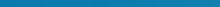 دعم الخدمات الصحية للمهاجرين في تركيا
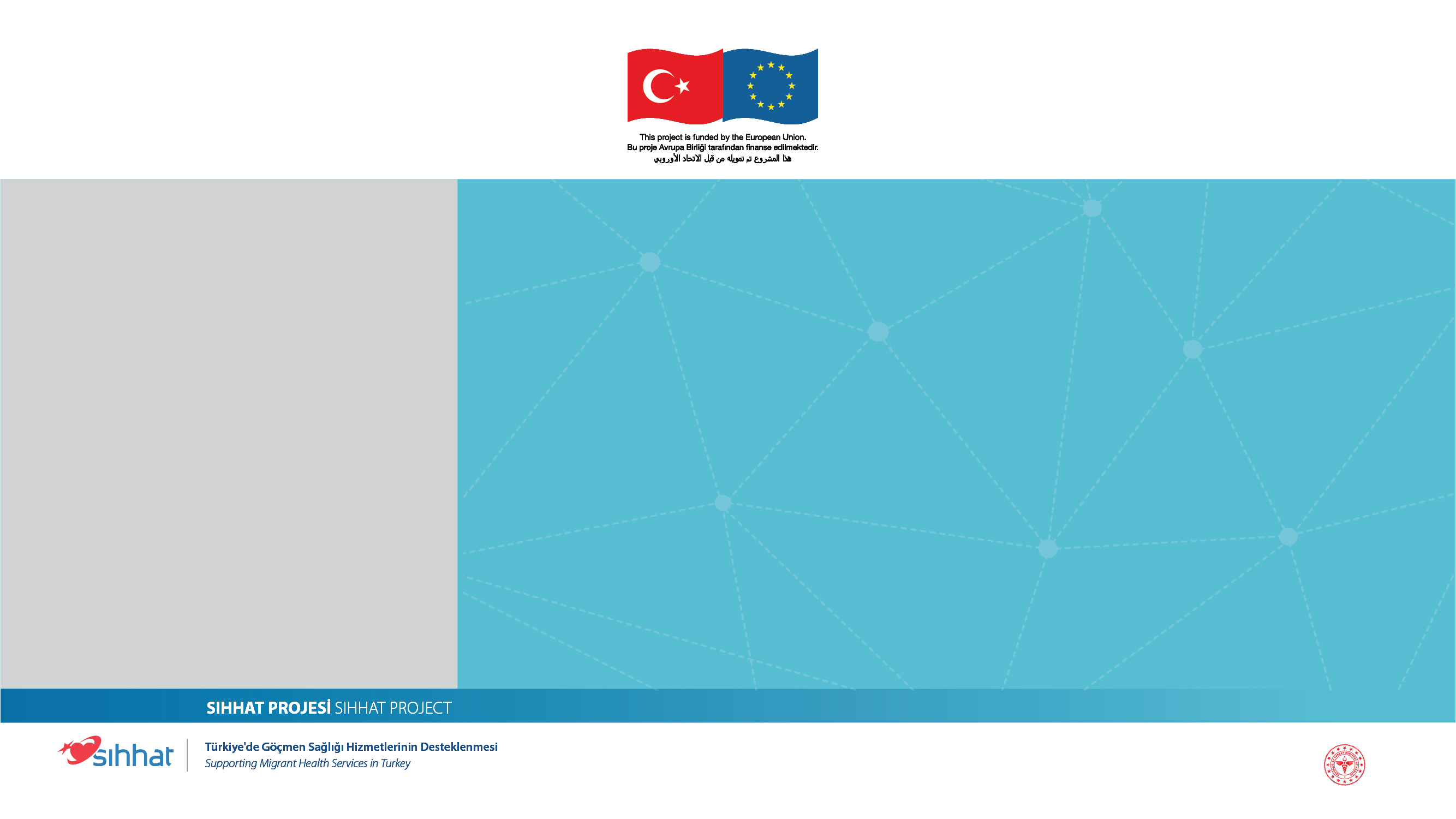 عند مشاهدتكم للعنف أو تعرضكم له
يتم تقديم دعم قانوني مجاني للنساء ضحايا العنف في نقابات المحامين بكل ولاية.
يمكن تقديم خدمات مثل الدعم القانوني أو الإقامة من قبل منظمات المجتمع المدني.
مشروع SIHHAT
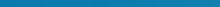 دعم الخدمات الصحية للمهاجرين في تركيا
[Speaker Notes: ملاحظة للمدرب: لخص الجلسة واختتمها من خلال سؤال المشاركين عن تعريفهم للعنف مع سرد قائمة بما يجب القيام به.]
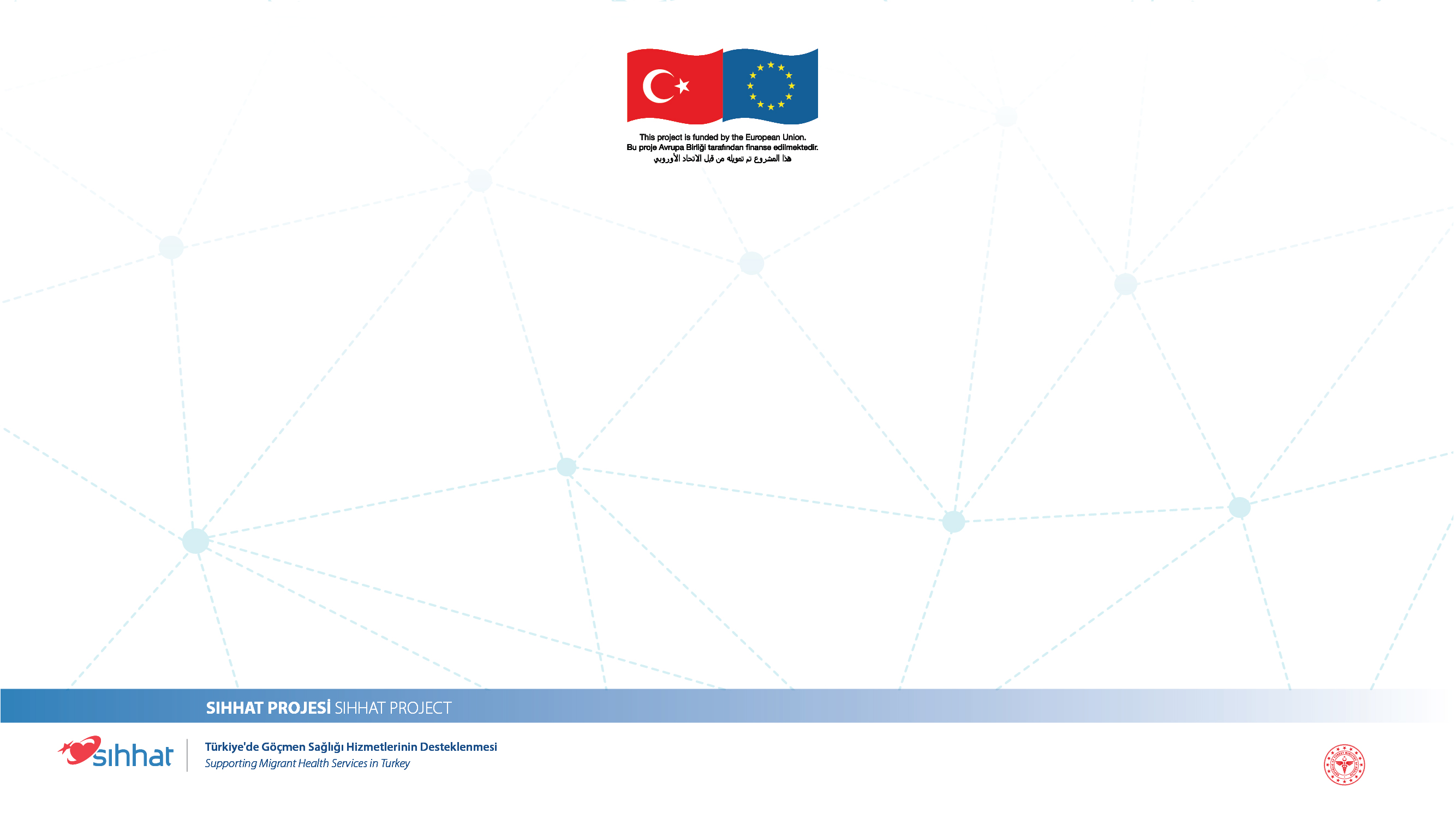 إن منع المرأة من مقابلة أسرتها أو أصدقائها بعد الزواج ليس عنفاً.
يُعد نشر صور ذات محتوى جنسي أو استخدام تعابير ذات محتوى جنسي عبر وسائل التواصل الاجتماعي عنفاً جنسياً.
إن مصادرة الزوج لبطاقة راتب المرأة لا يعتبر عنفاً اقتصادياً.
يتم في مراكز منع ومتابعة العنف ŞÖNİM تقديم الخدمات للنساء ضحايا العنف فقط ولا تقدم لأطفالهن.
تقدم نقابات المحامين دعماً مجانياً للنساء ضحايا العنف اللواتي يحتجن إلى دعم قانوني.
LOREM İPSUM
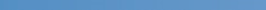 مشروع SIHHAT
دعم الخدمات الصحية للمهاجرين في تركيا
[Speaker Notes: 1 – خطأ      2 – صح        3 – خطأ      4- خطأ        5 - صح]